2017 Nevada School Garden Program

Methods of Watering in Hoop-houses
Soil + Crop Covers for Hoop-houses
Presented by 
Ray Johnson
Custom Gardens Organic Farm
Silver Springs, Nevada 89429
customgardens@att.net
775-577-2069
1
What are you growing?
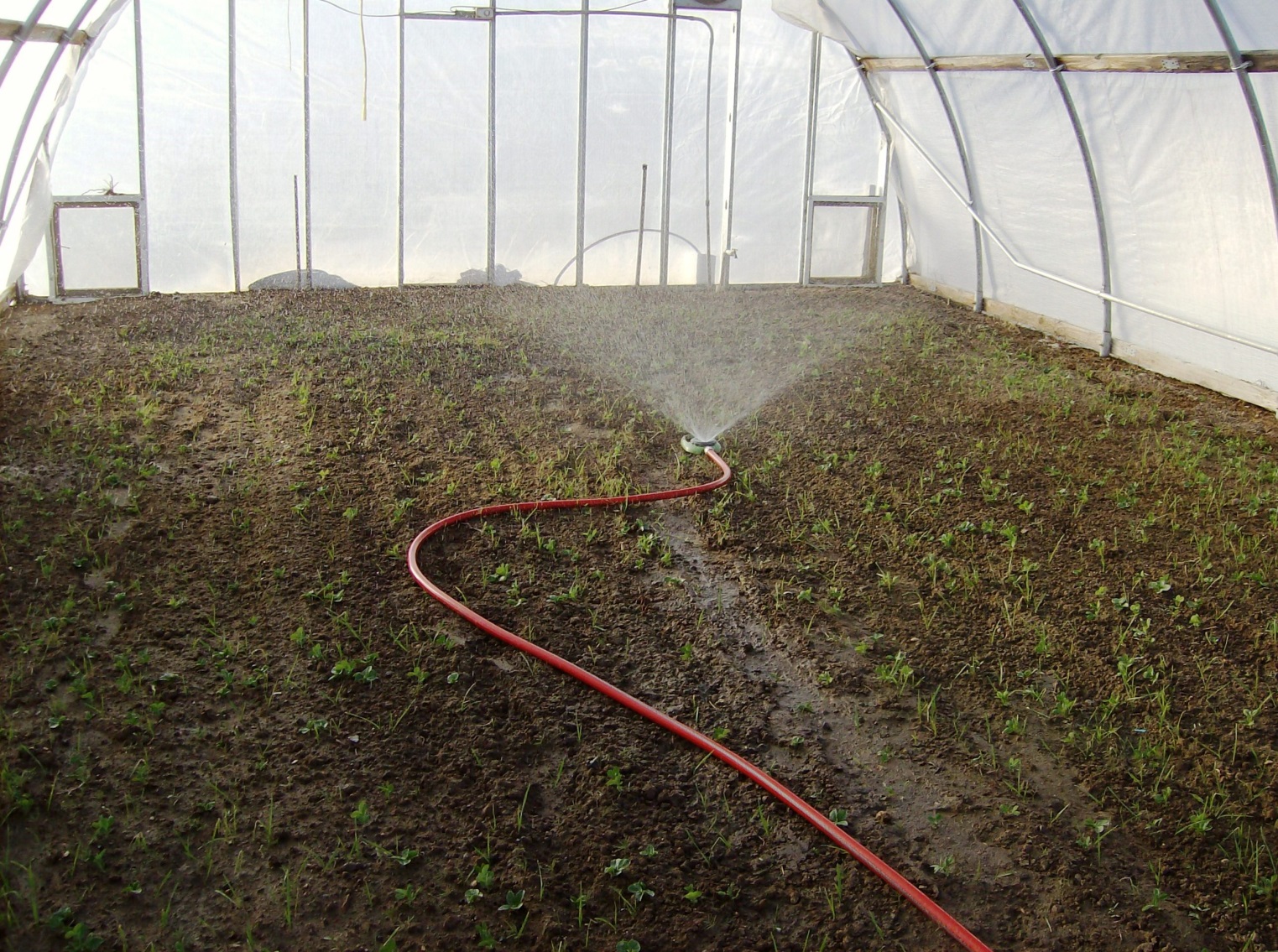 SHOWING
OVERWINTERING
GREEN MANURE
COVER CROP
TO BE TILLED IN …
2
YERINGTON ELEMENTARY SCHOOL
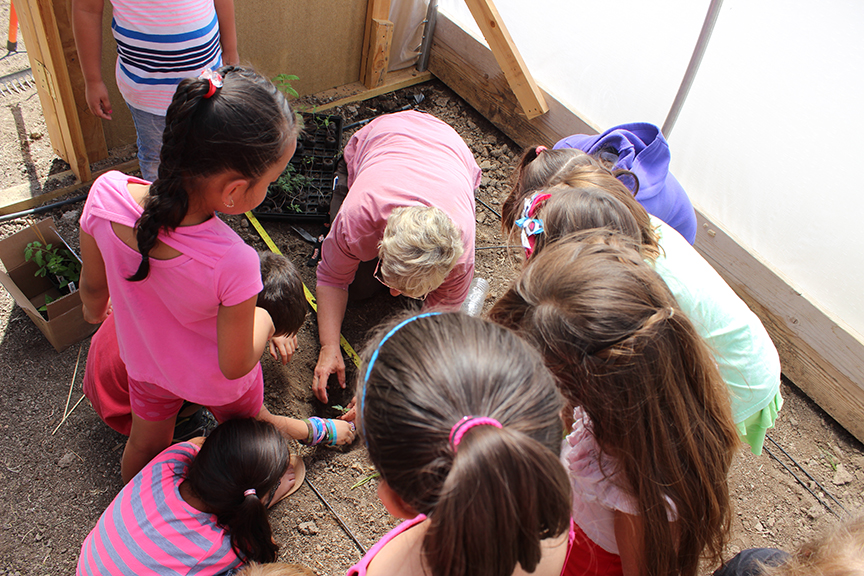 In 2015, one school in Yerington harvested 524 LB of produce from their school garden / 14X24’ hoop-house.    This is serious.    One seed, one tiny plant  at a time!
3
HOOP 1 – ORIGINAL HOOPHOUSE AT CUSTOM GARDENS ORGANIC FARM
Early summertime view – note shade available to cover lettuce.
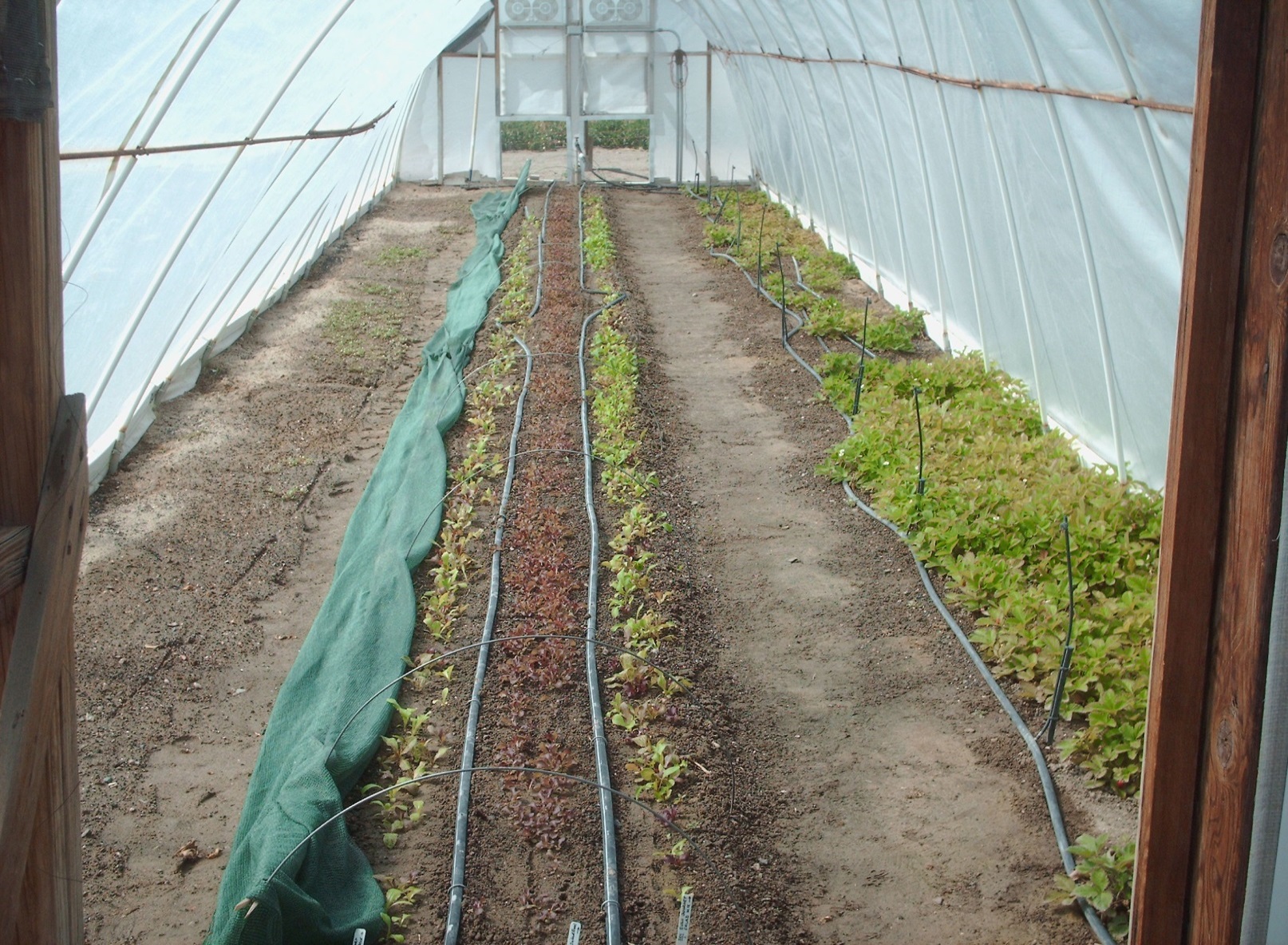 4
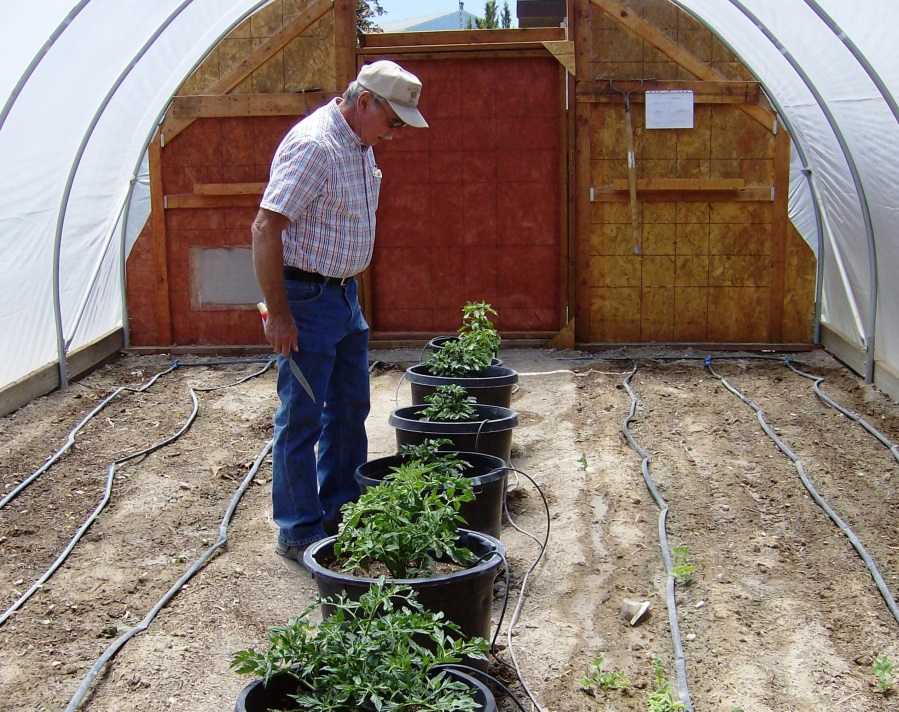 ELY NV.
INDIAN
COLONY
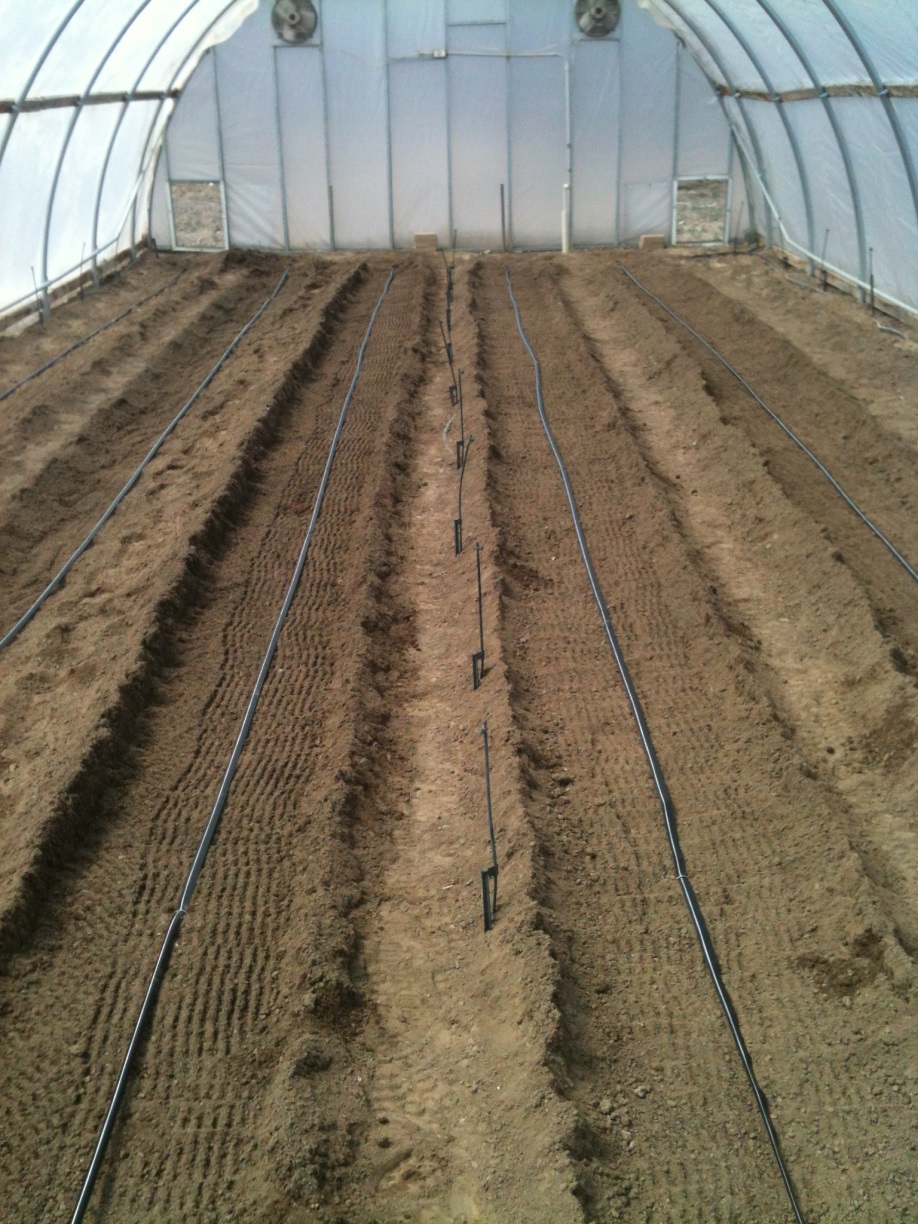 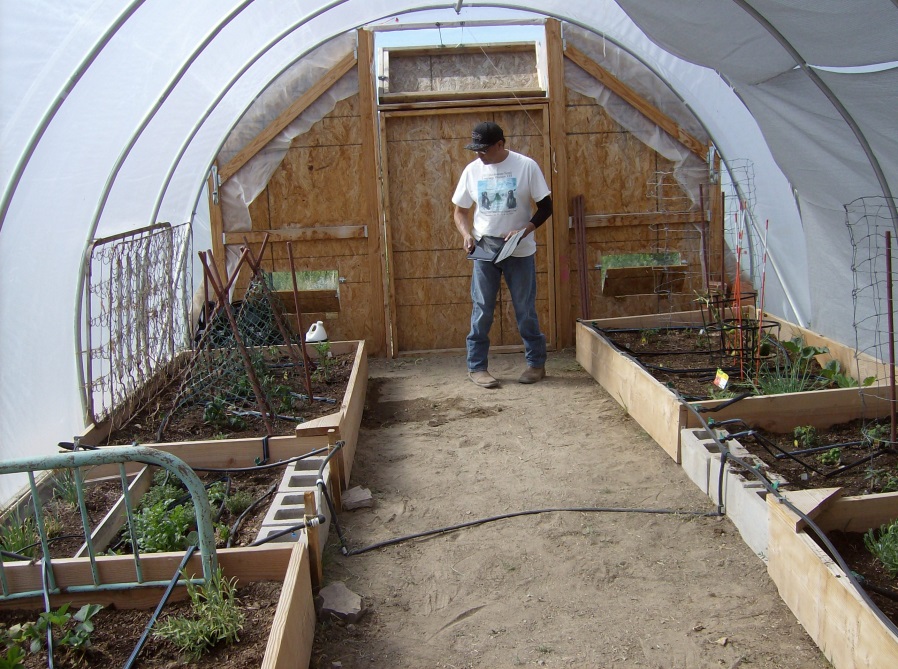 YAMBA
INDIAN
RESERVATION
Hoop 5:   Custom Gardens
5
What’s your water source?
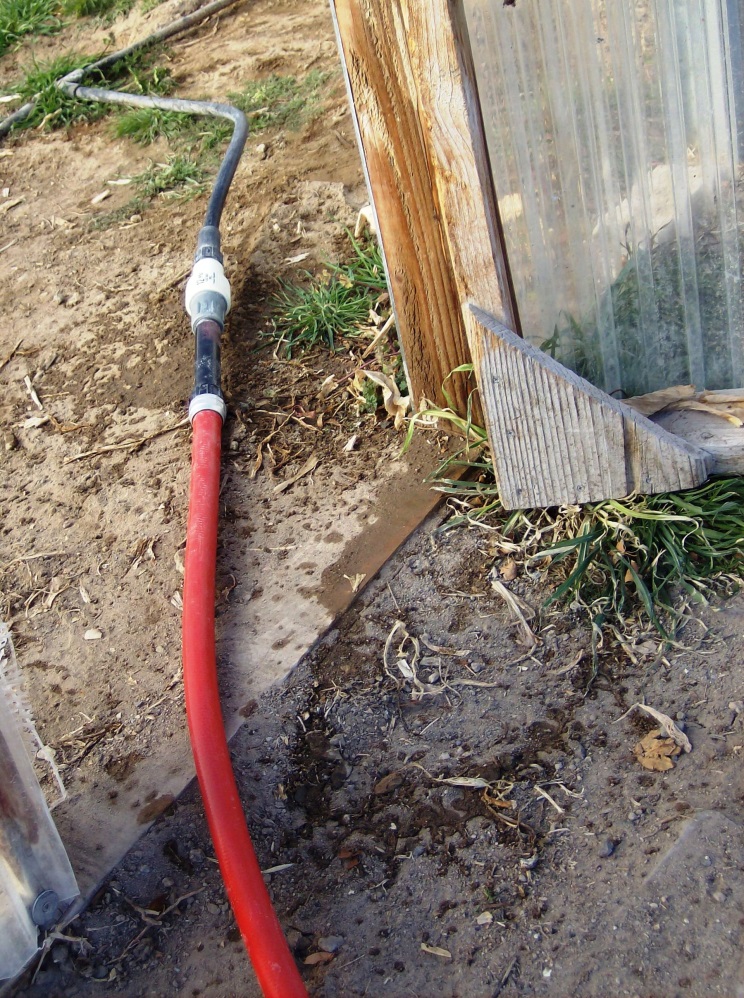 NOT VERY EFFICIENT 
if you are having to wait on 
ice & frozen hoses
OR
Will be dragging a hose over your plants
6
For my 40 ft bed-rows, I filled up 5 x
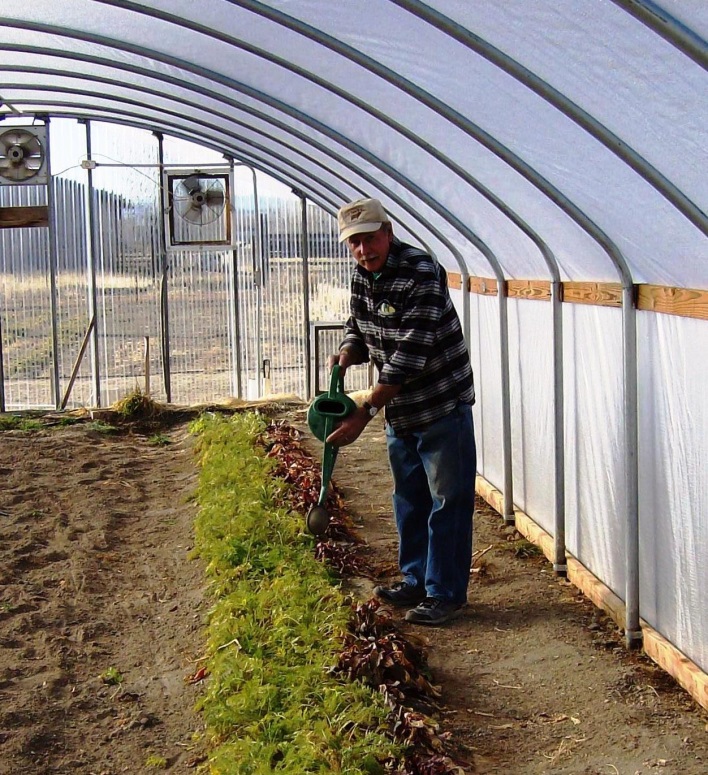 Watering by hand
7
Preferred method – a freezeless faucet inside your hoop house.
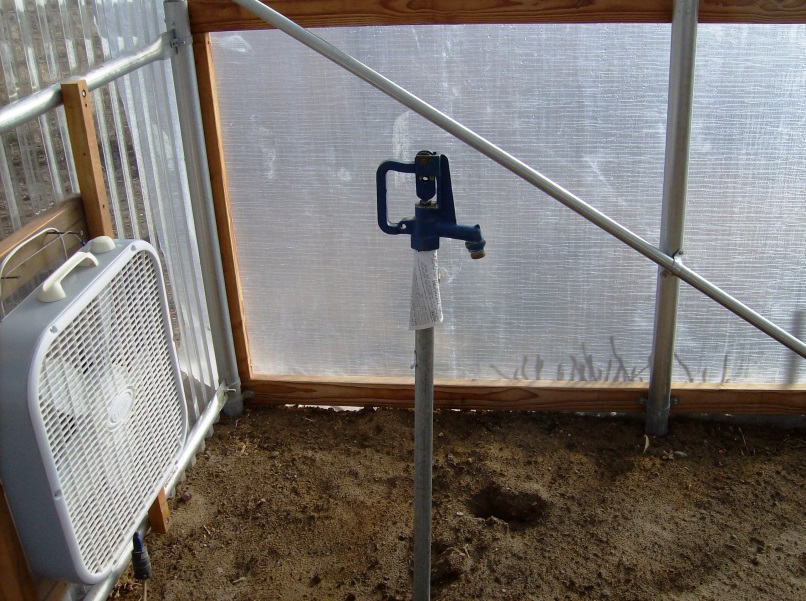 8
Putting it all together
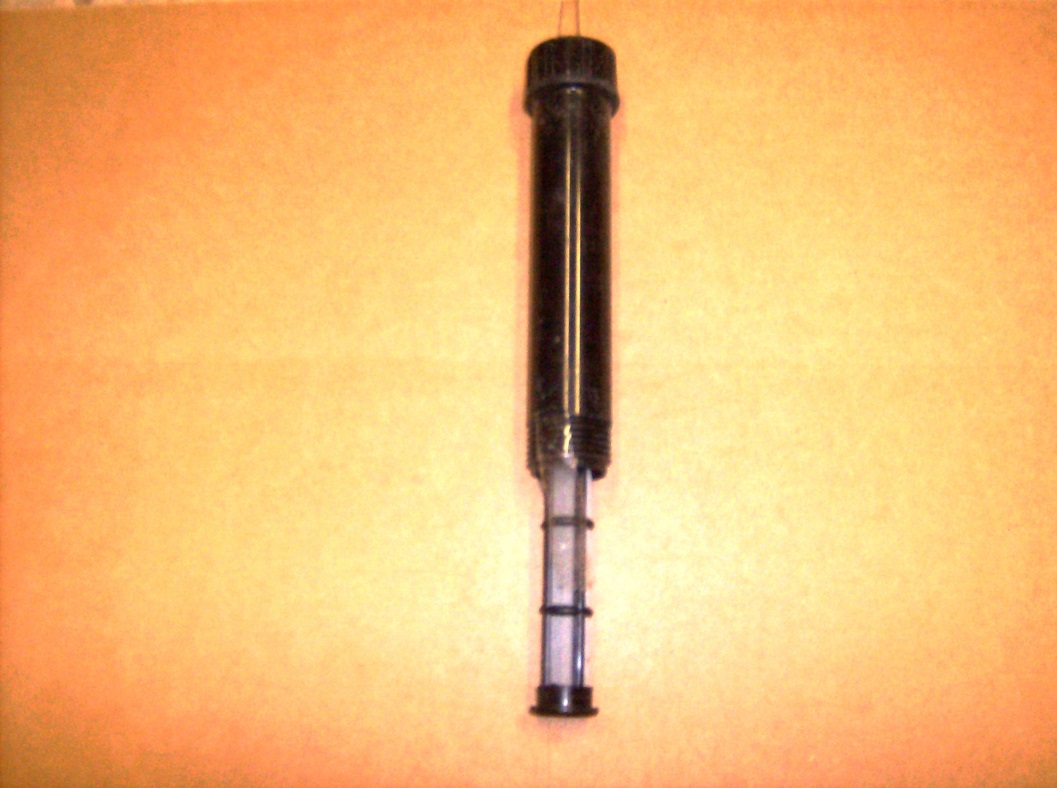 LINE FILTER
9
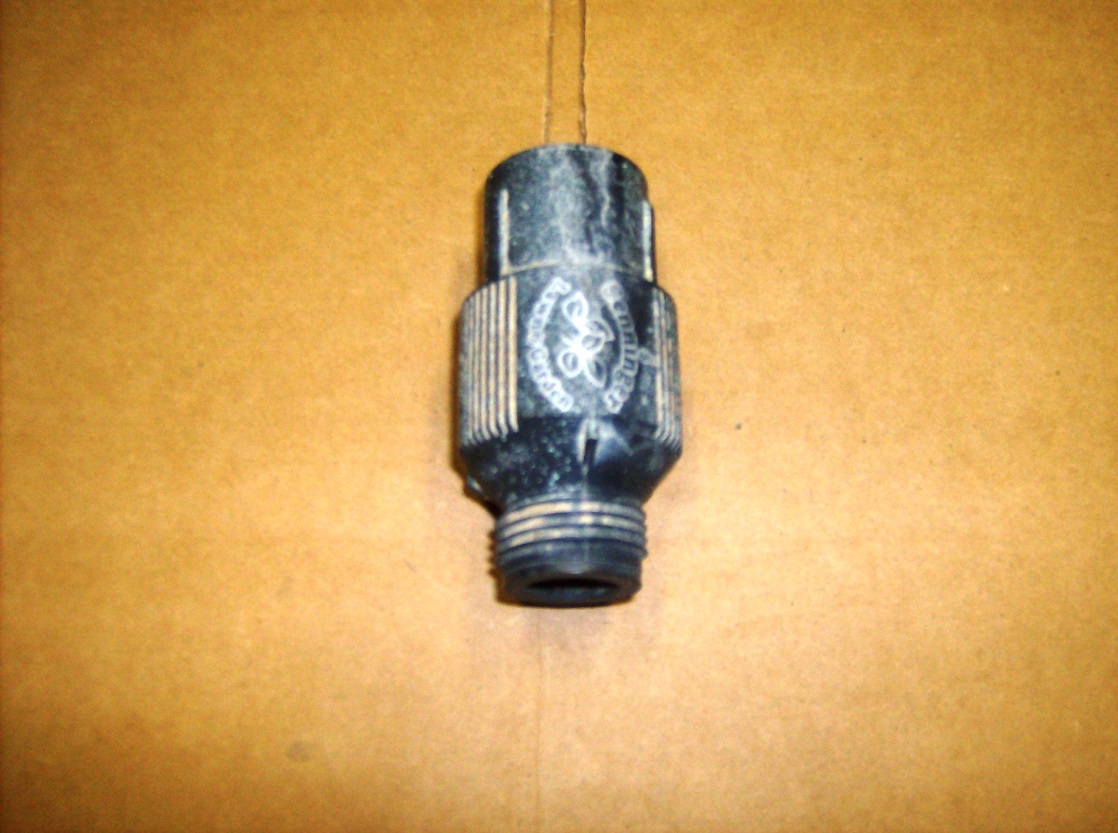 PRESSURE REGULATOR
10
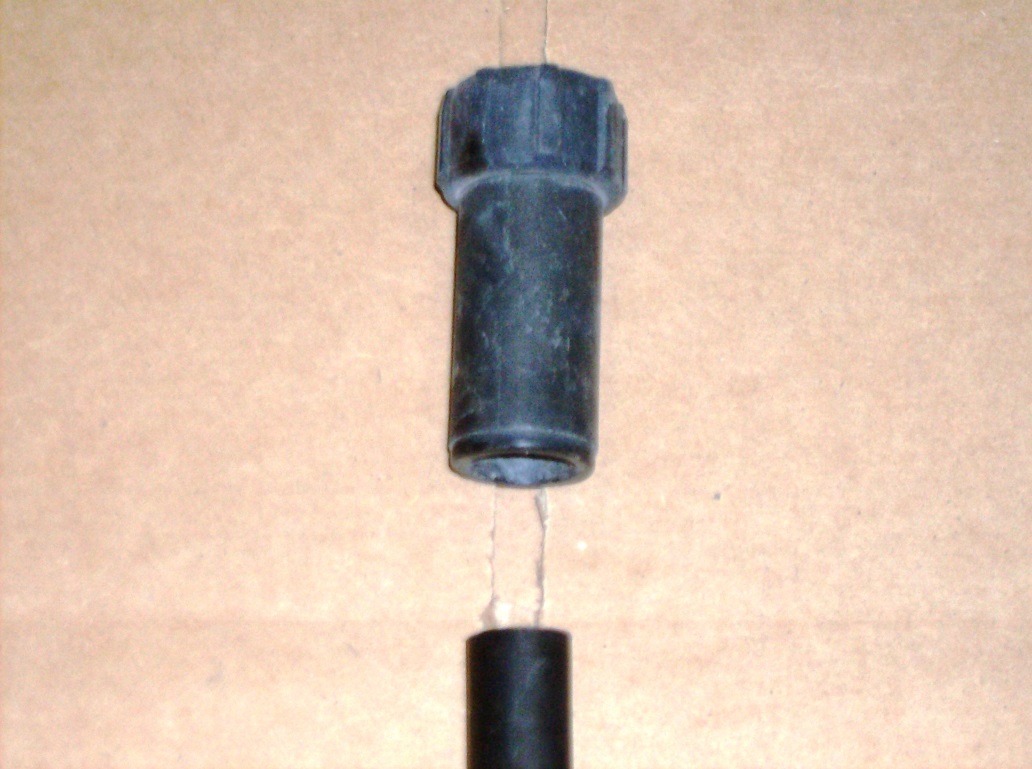 FEMAIL HOSE CONNECTOR
11
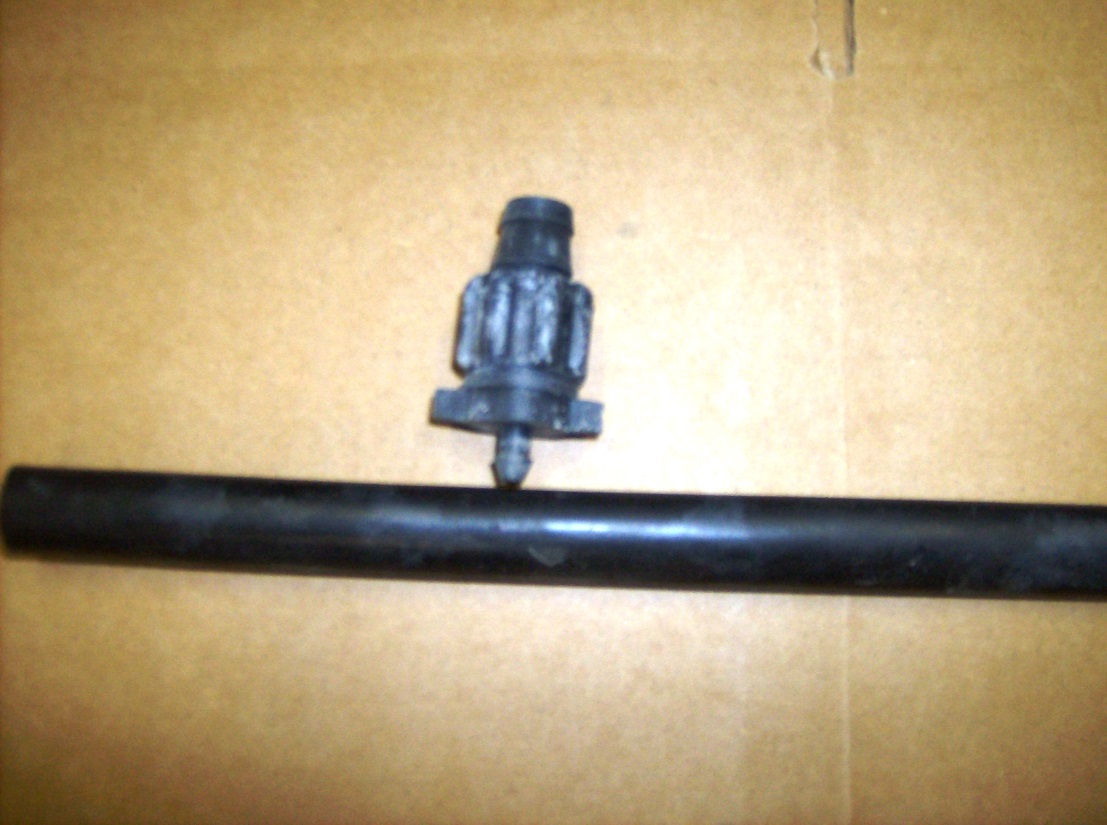 T-TAPE CONNECTOR
12
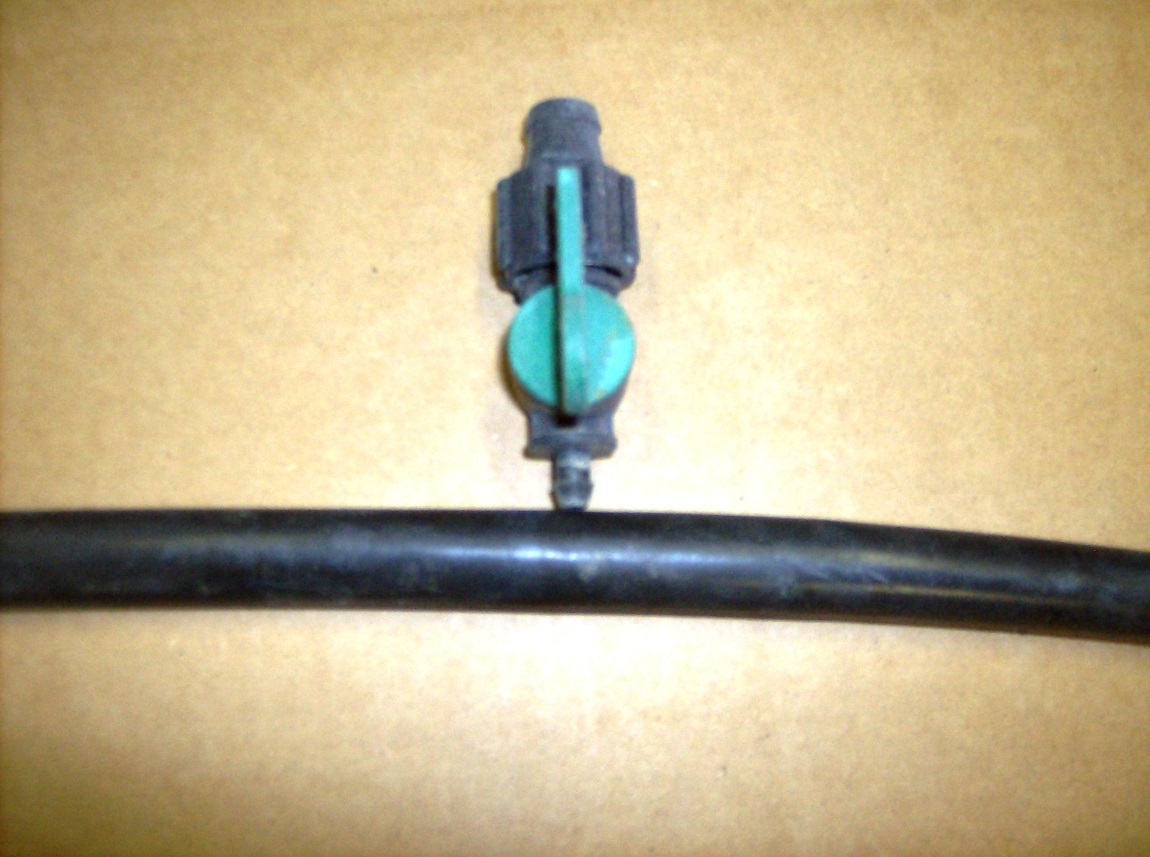 T-TAPE CONNECTOR
WITH
SHUT OFF VALVE
MAIN LINE
13
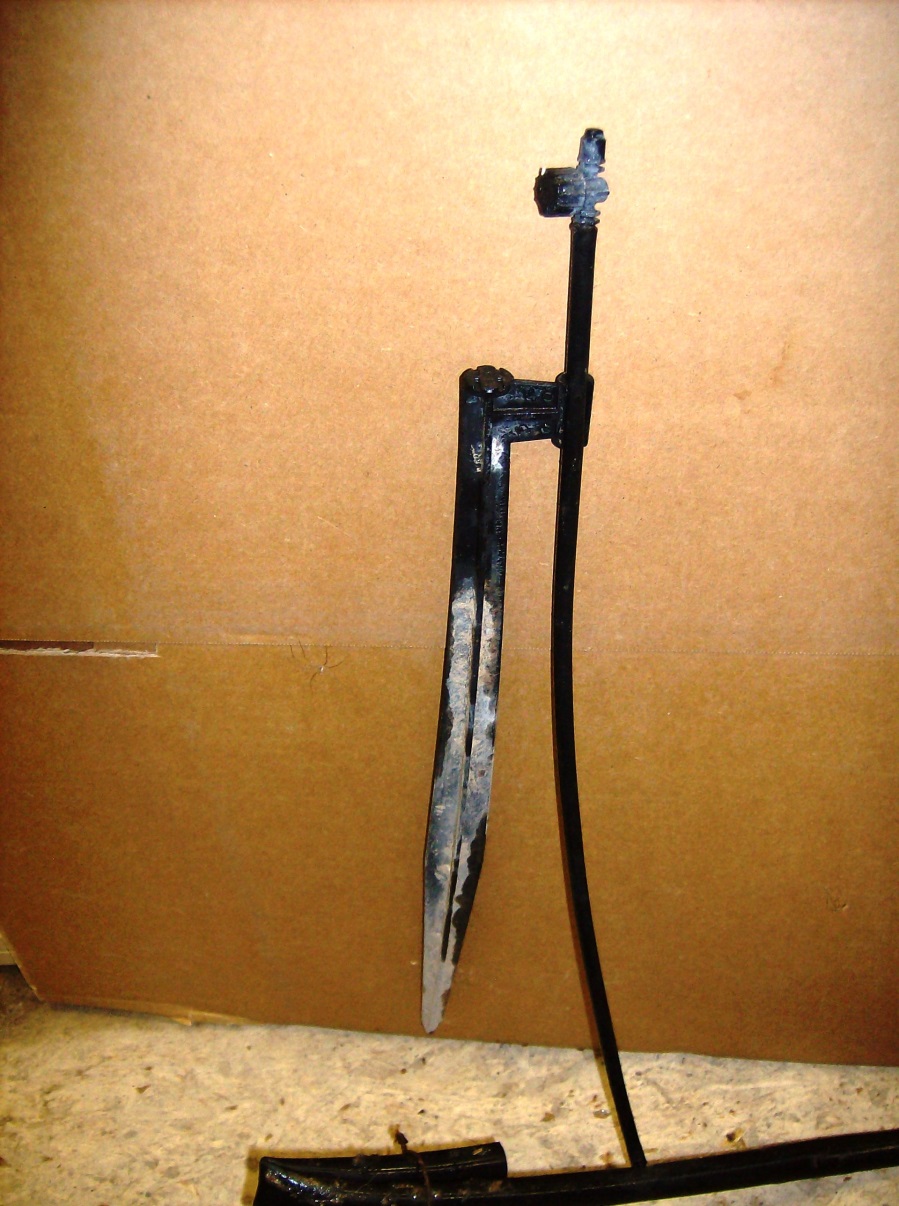 SPRAYER
WITH
RISER
AND STAKE
14
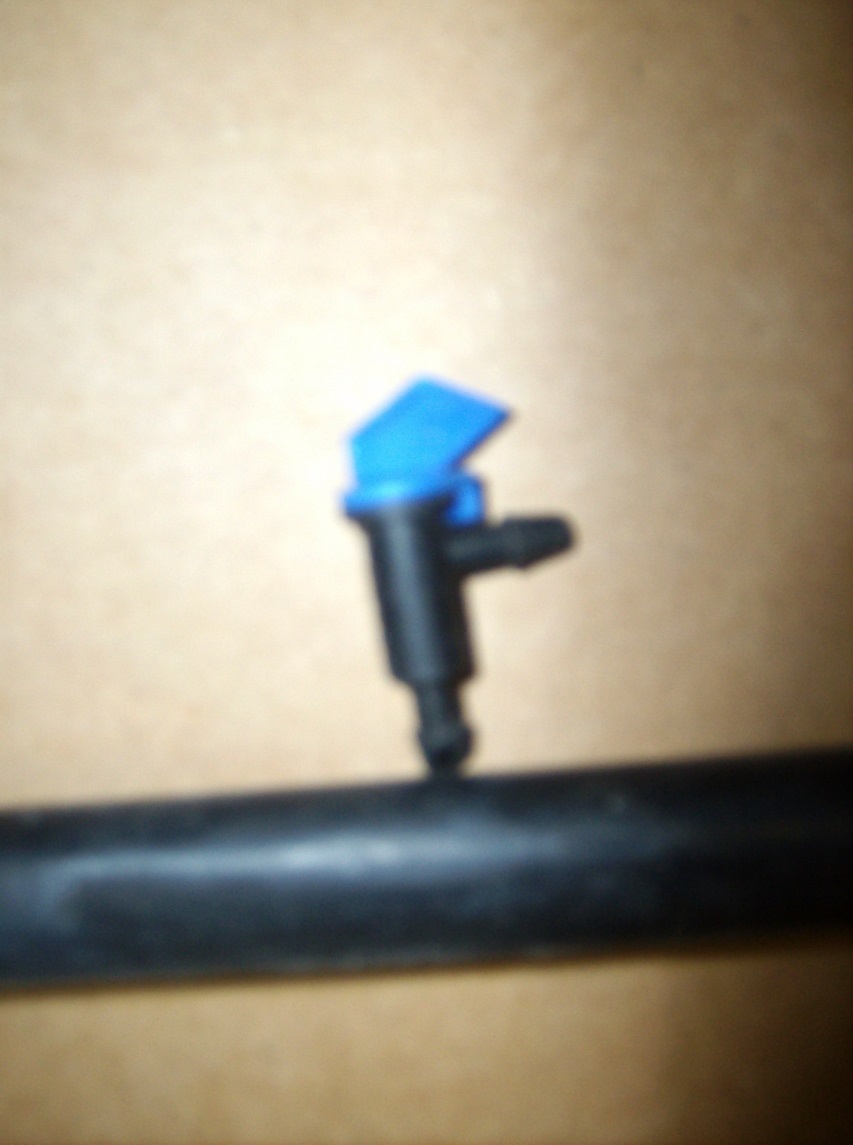 2 GALLON 
PER HOUR
EMITTER
15
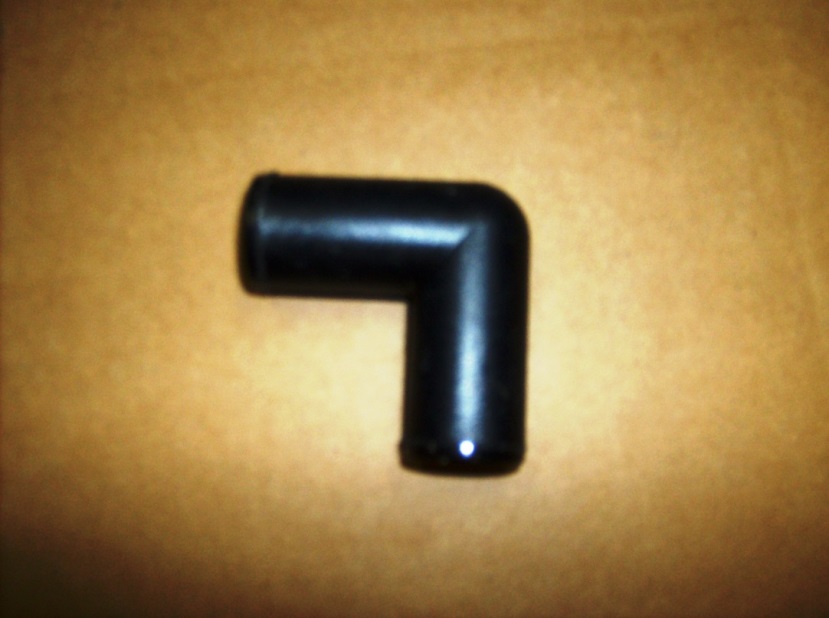 MAIN LINE SHUT OFF VALVE
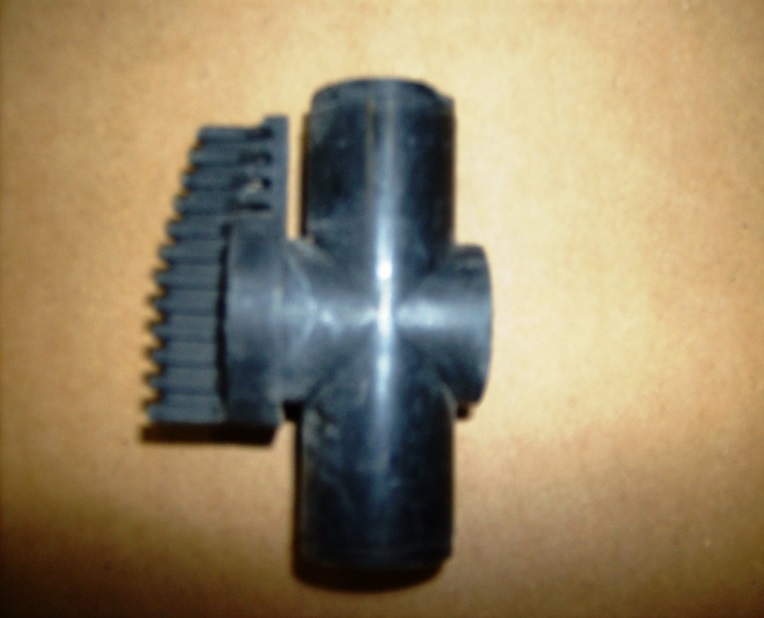 MAIN LINE ELBOW
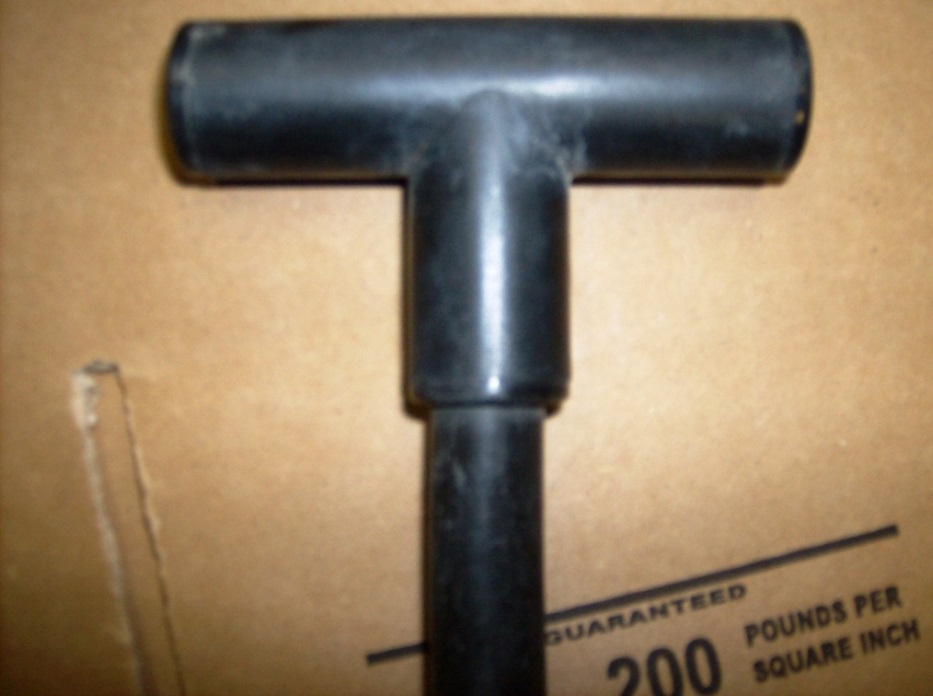 MAIN   LINE   TEE
16
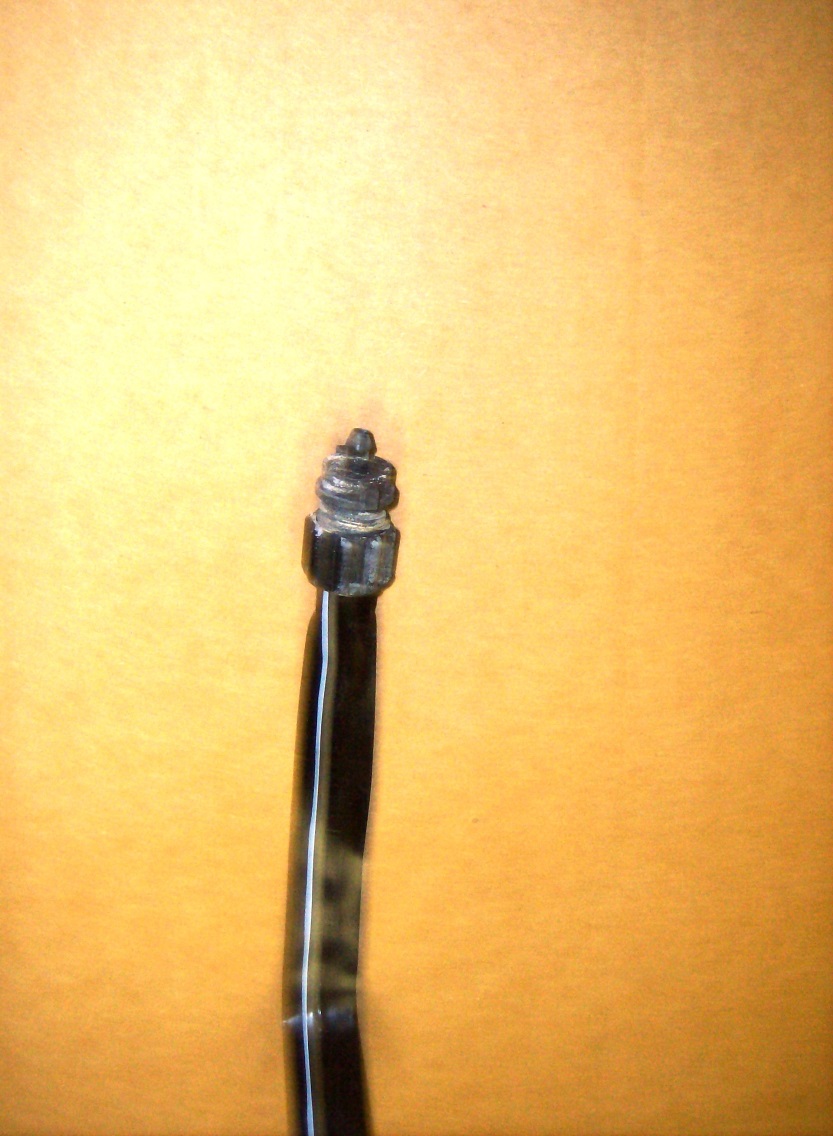 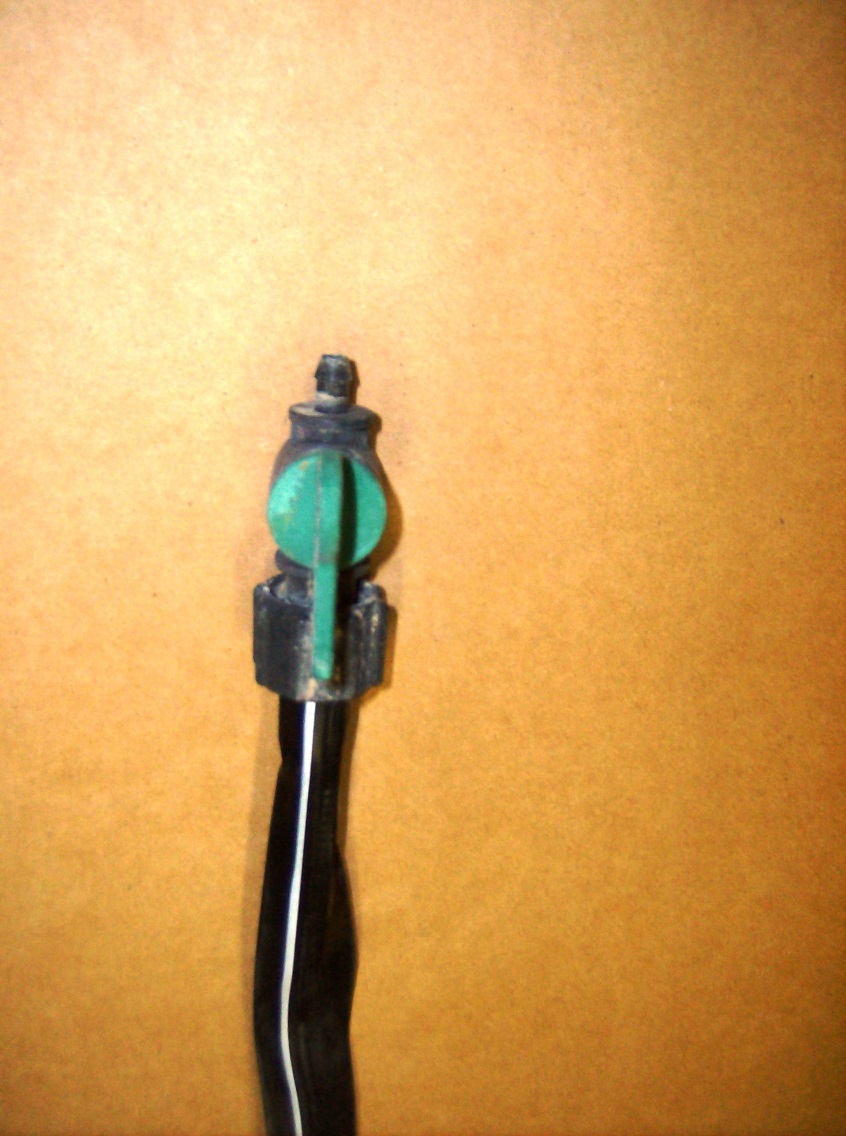 T-TAPE CONNECTOR
T-Tape Connector
With shut-off
17
MOST IMPORTANT PART OF SYSTEM –
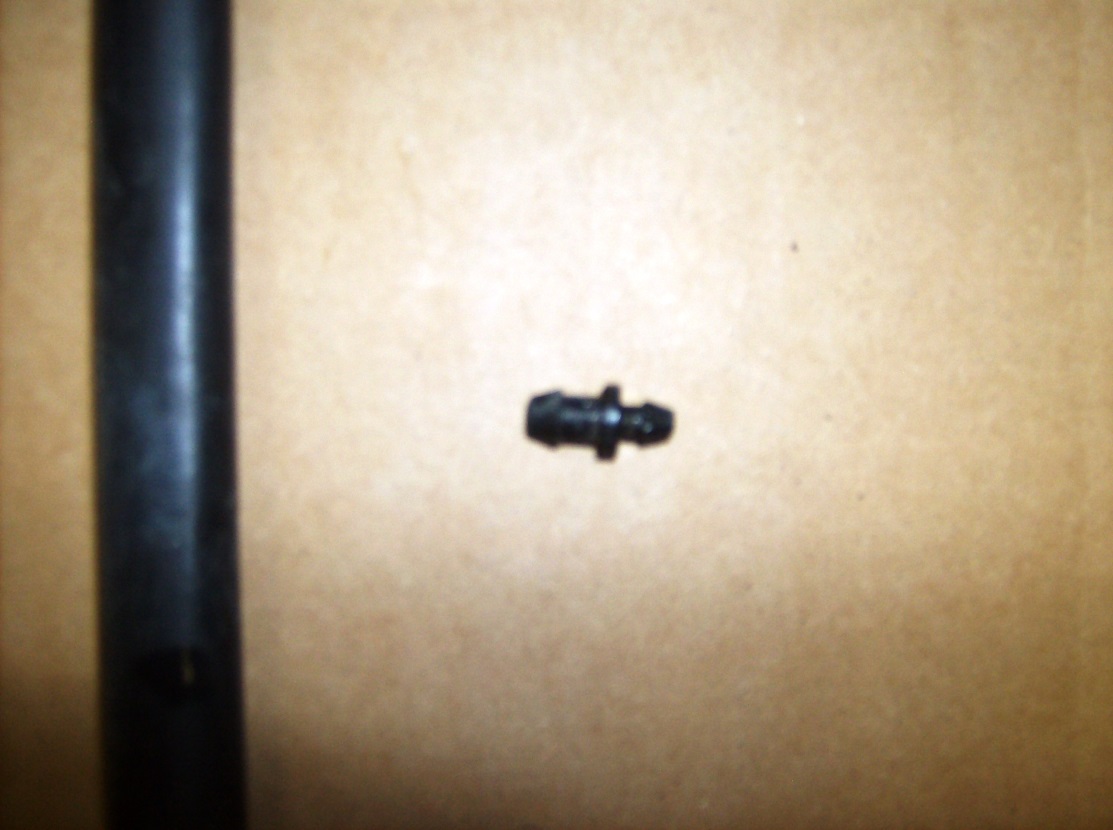 THE GOOF PLUG
18
Punches for  drip system installation
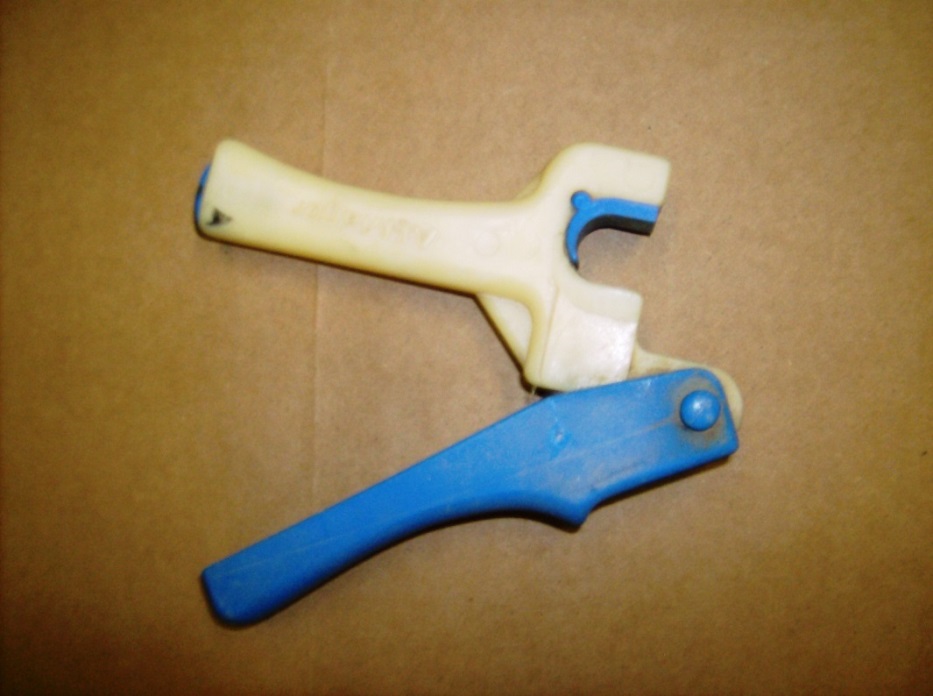 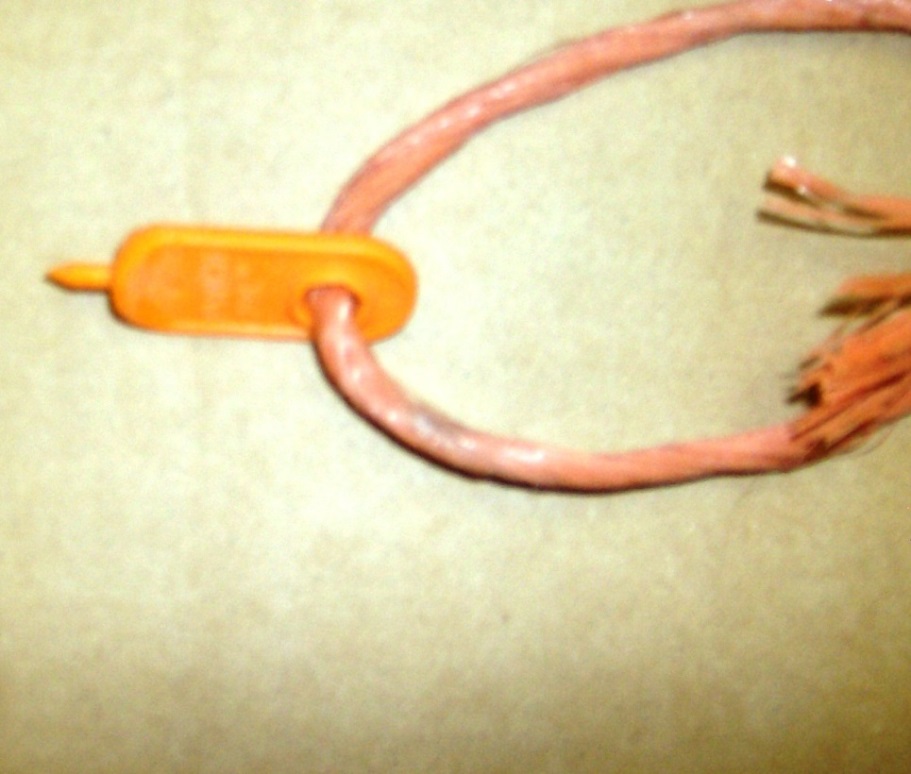 19
How it Works – Putting it all Together
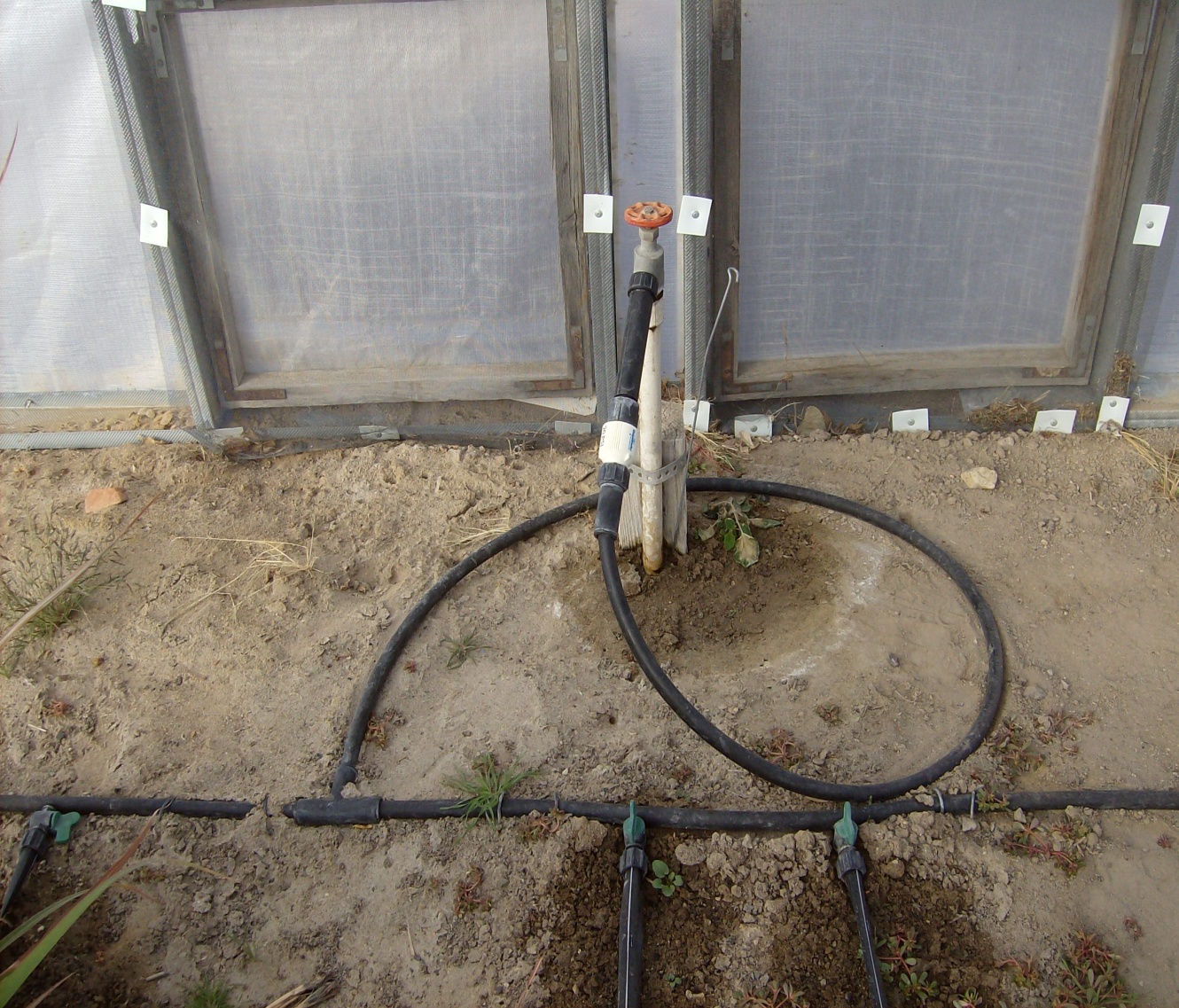 20
Pick a system and stick with it
Commercial  -- VS --  Home improvement store
All parts will vary in size
Commercial
.700”  0D
Dripworks Catalog or Internet:
www.dripworks.com/pro
Home improvement
.620” OD
Home Depot, Lowe’s
or hardware store
- VS -
21
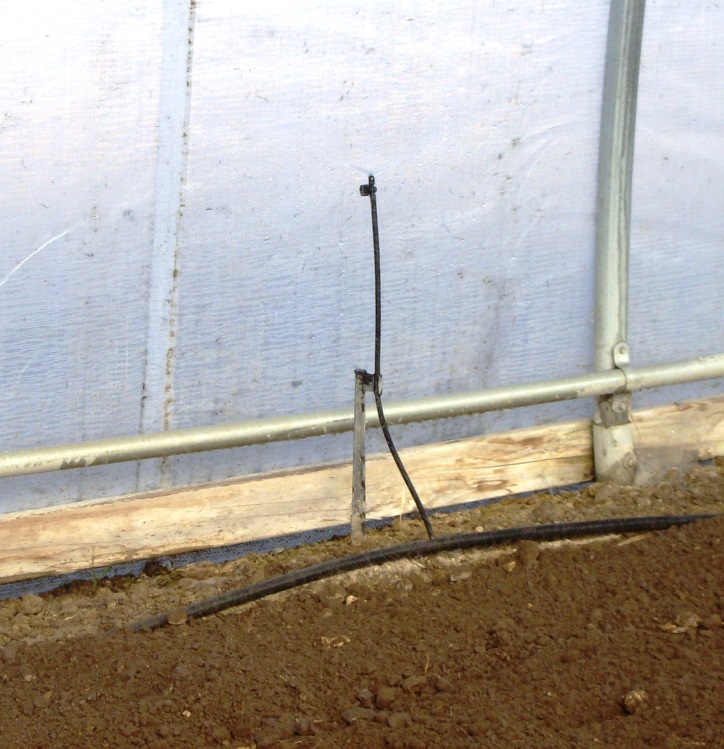 Sprayer
Choices in watering methods
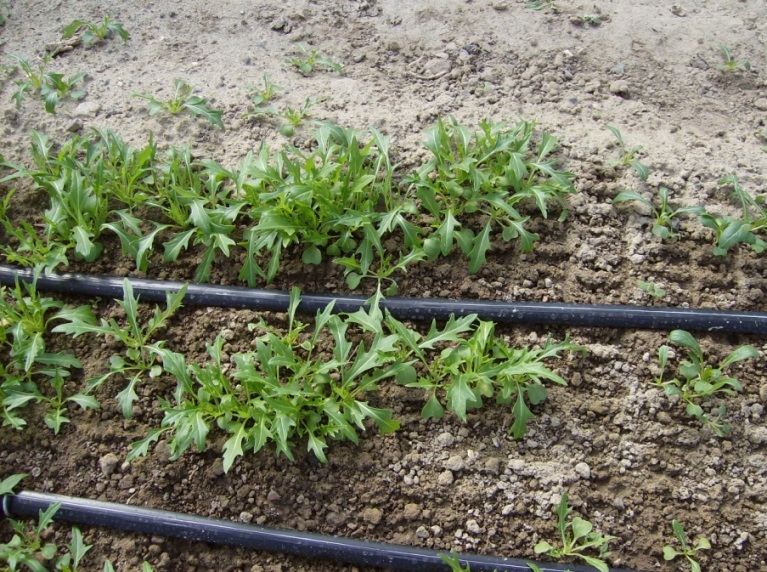 T-Tape
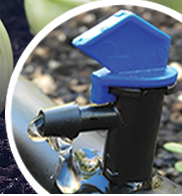 Drip
22
WHEN TO WATER
Early Morning  ??
Depending on Season:
Afternoon  ??
Always avoid having wet foliage when the sun brings hot temps.
How much to water?
Most important  -- be consistent.
You will soon learn what works best.  Not enough or over-watering can both harm or cause problems.
23
PART 2 – SEASON EXTENSIONS
Can be used inside for additional heat, cooling, or frost protection         SPRING  -- SUMMER – FALL
Covering the soil in early cool months, to help warm the soil.

Agribon (aka Remay) or “fabric” covers placed over wire hoops, help warm soil, retain moisture, keep insects at bay, and will adds extra warmth to the crop.  

Shade cloths placed over the hoop on the outside, helps cool entire structure.  Inside; keeps crops cooler in warm spring, or hot summer months. (Hoop houses heat up quickly, and retain heat)
24
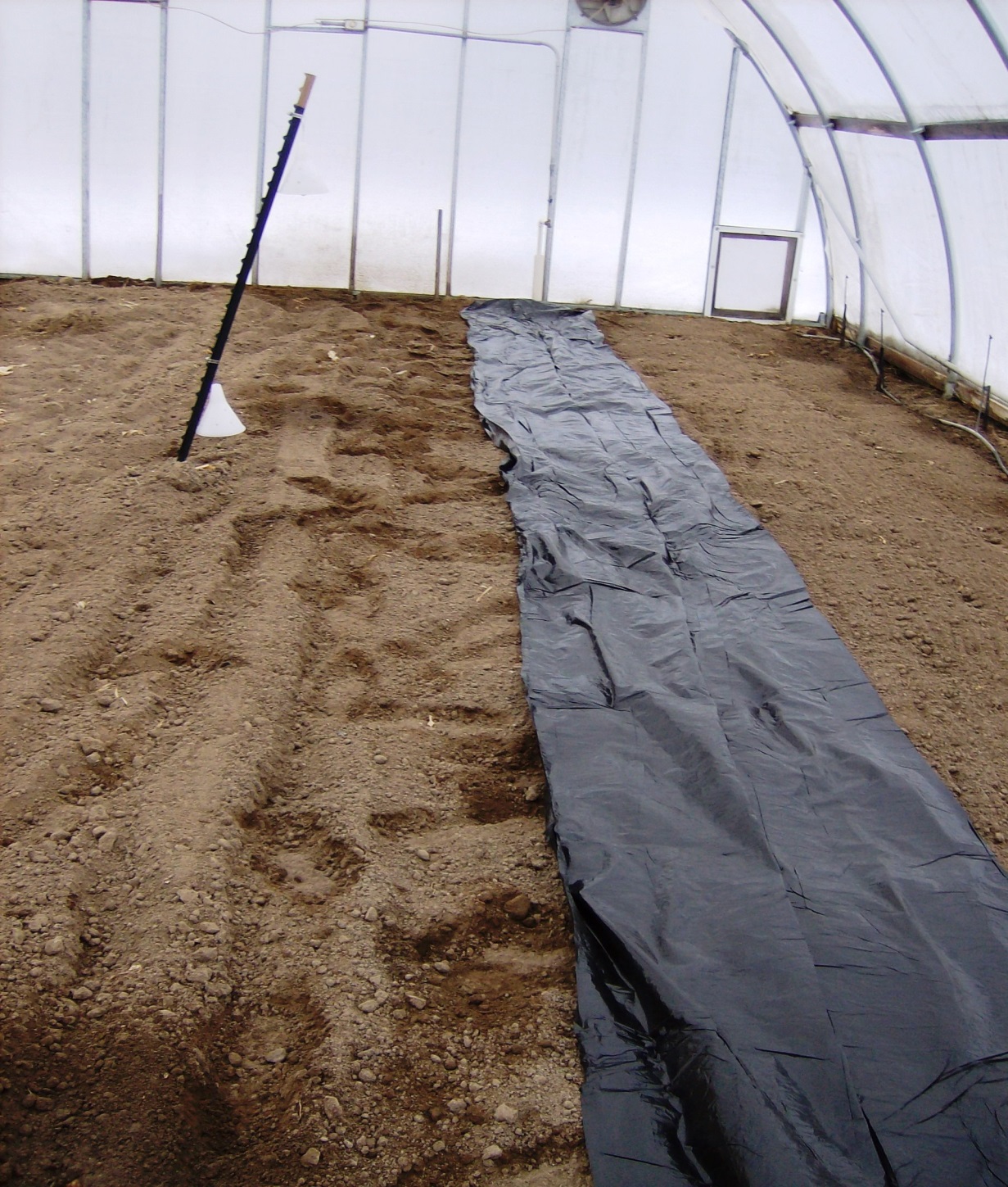 Methods to add weeks to your hoop house production. 

Covering in early cool months, to help warm the soil.

Black Plastic pulls in heat, to help conserve soil moisture, inhibit weed growth. Stretched tightly over the soil surface, leads to earlier harvest and increased yields, good for heat-loving crops like peppers, and tomatoes.
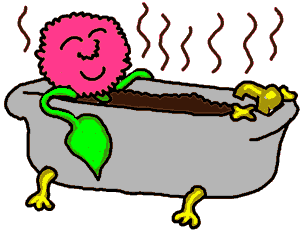 25
9 guage pre-cut wire hoops are best for holding fabrics or shade net inside  or out.
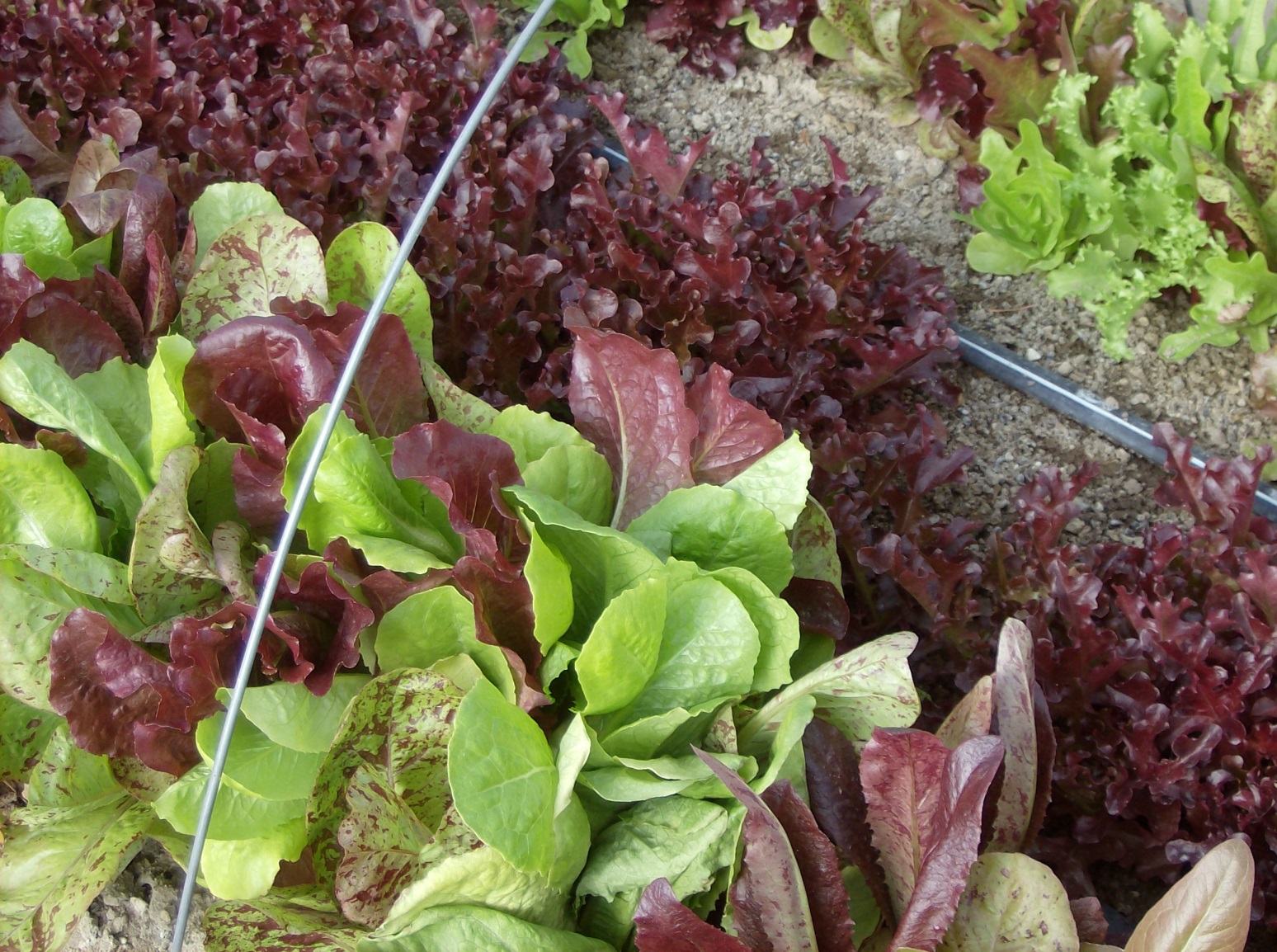 26
This type of shade fabric may be used inside hoophouse to help control excess heat.
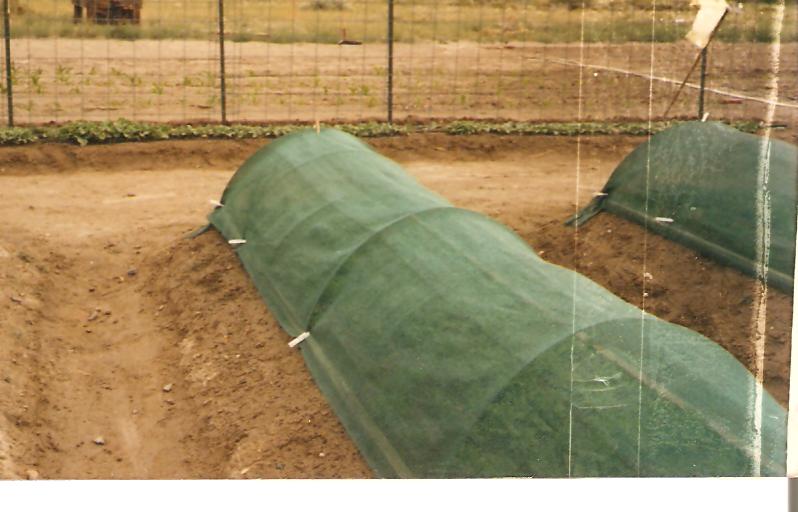 Shade Netting over wire hoops
27
Wire hoops in place with frost fabric ready for freezing outside temps.
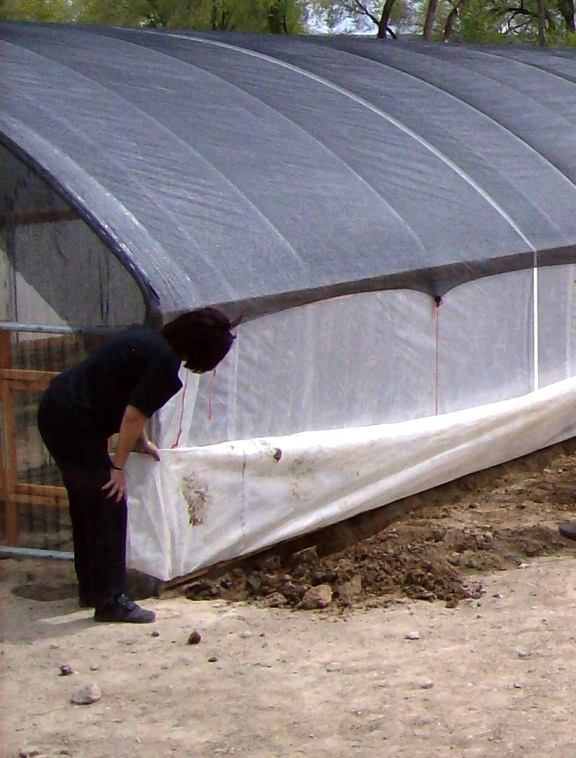 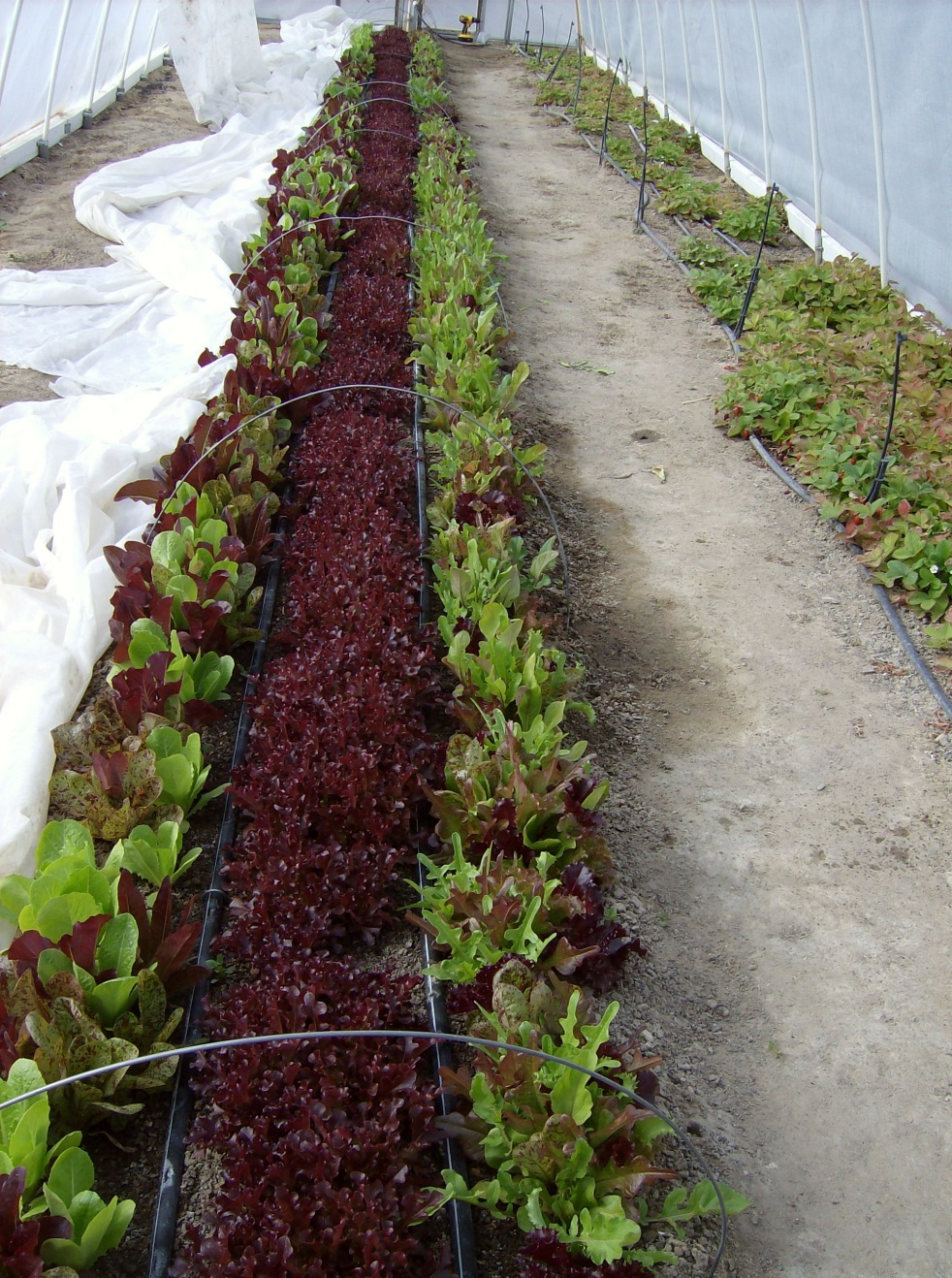 40% Shade netting installed on top cools entire hoophouse.
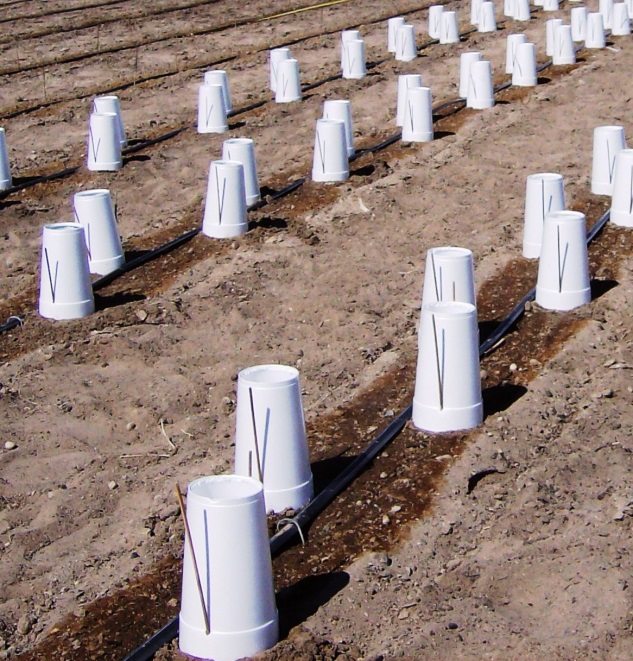 Protecting transplants is easy with styrofoam cups (various sizes), reuseable from year to year, for heat or cool temps.
28
Agribon frost fabric ready to warm veggies on cool nights.
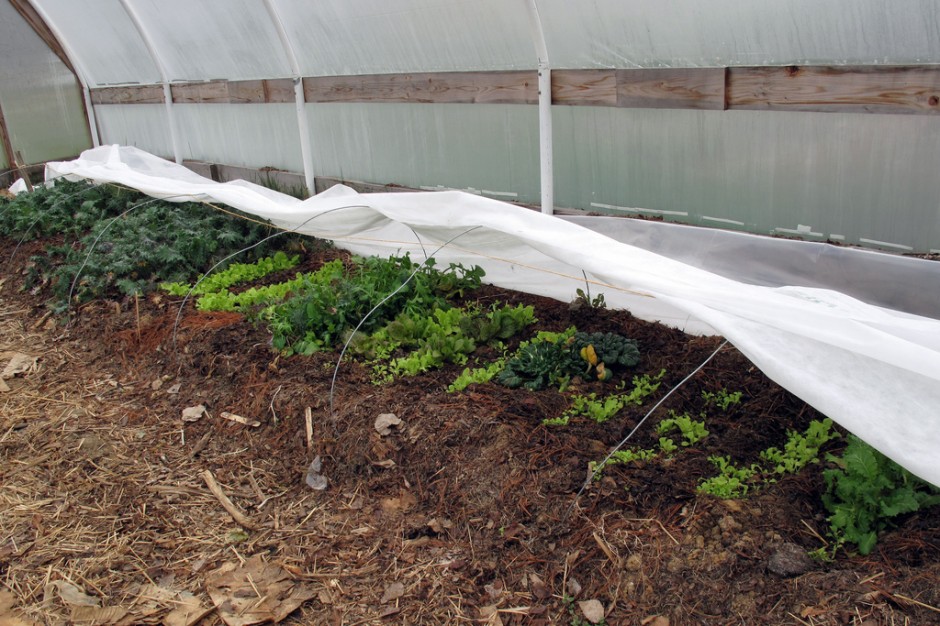 29
Always “Growing our future”
The seed you plant in a youngster’s mind 
may one day grow into a farmer!
30
A FEW RESOURCES FOR DRIP SYSTEMS
To learn more or to purchase; 
SHOP AROUND FOR YOUR BEST DEAL!
Try your local suppliers – here is just one:
Silverado Ranch Supply in Yerington 
Bill Chounet:   Mobile: 775-221-5599 or Store: 888-463-5599
Silverado is now a branch of Stanislaus Ranch Supply, CA,
Website is: www.srsupply.us
Check the Internet for other suppliers and 
good ideas; here are just a few:
Dripworks – Quality Drip Irrigation Supplies – Willits CA
 get your catalog at:    www.DripWorks.com   or 800-552-3747

Peaceful Valley Farm Supply –Grass Valley CA
More information:  www.groworganic.com  or 888-784-1722
  
A huge selection of how-to and videos to help you grow: 
http://www.johnnyseeds.com/growers-library/growing-center.html
31